IN3030 Uke 8, v2021
Eric Jul
PT
Inst. for informatikk
1
Hvad har vi set på i uke 7
Om primtall – Eratosthenes Sil (ES)
Hvordan representere (ES) effektivt i maskinen?
Faktorisering av tall
Java Measurement Harness
Oblig3: Primtall, Erastosthenes Sil, faktorisering
2
Hva skal vi se på i uke 8
Oblig frister
Review Primtall
Hvilken orden O() har Eratosthenes Sil ?
Alternativer for å parallellisere: Eratosthenes Sil
Generelt om last-balansering ved parallellisering med eksempel.
Hvordan parallellisere rekursive algoritmer
Gå ikke i ‘direkte oversettelses-fella’
eksemplifisert ved Kvikk-sort, 3 ulike løsninger
Hvor lang tid tar de ulike mekanismene vi har i Java 6 og 8?
3
2 måter å lage primtall
Ønsker at finne alle primtal pi < N
Lage en tabell over alle de primtallene vi trenger
Eratosthene sil

Dividere alle tall < N  med alle oddetall  <=        ?
Divisjonsmetoden
(Hvorfor ikke oddetall opp til N?)
4
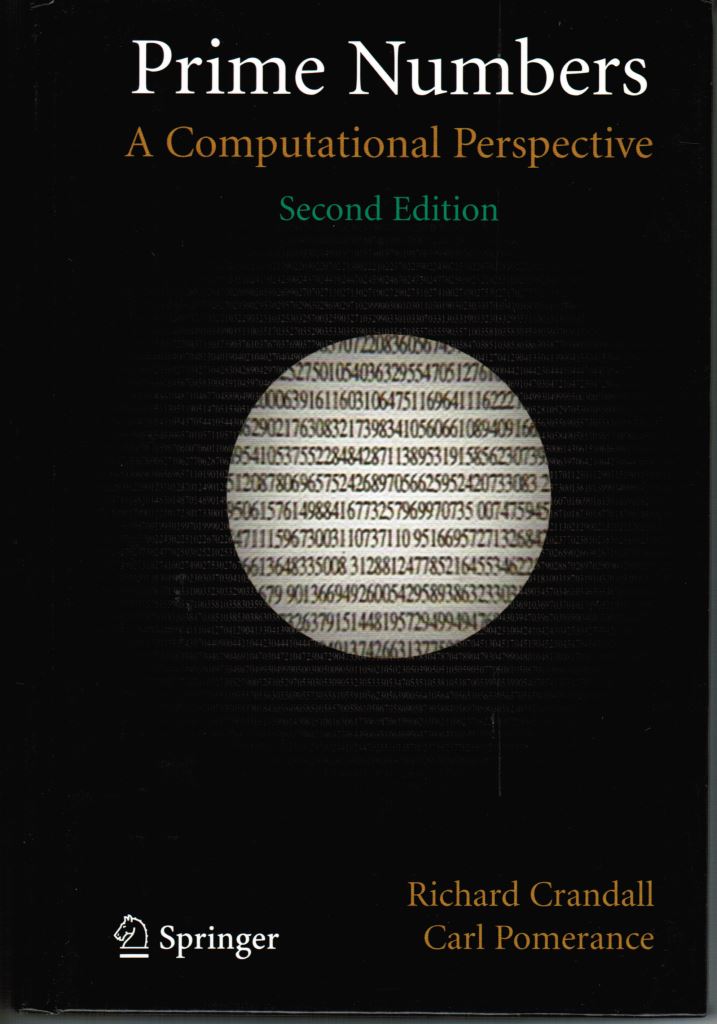 5
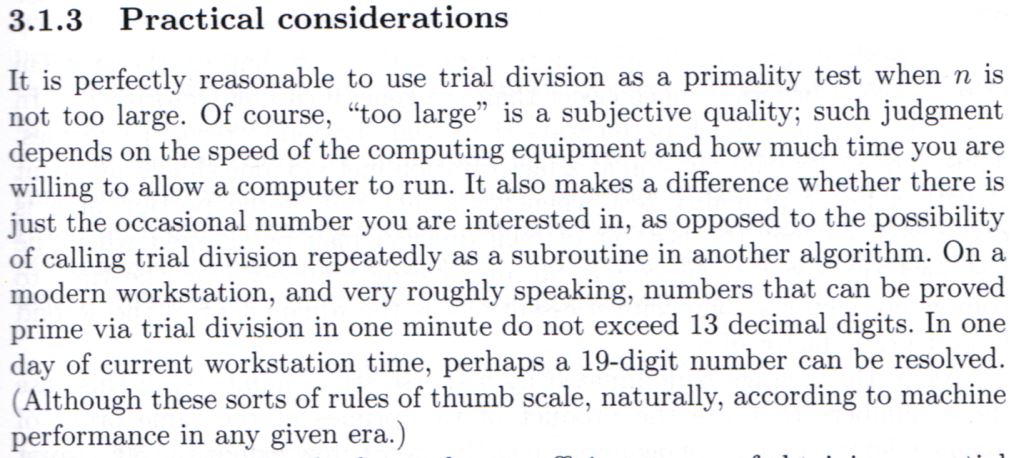 Minner om at vi kan greie å faktorisere 19-sifrete tall  på < 0.3 sek. sekvensielt ! IKKE på en dag !
6
AntTraader:16, AntKjerner:8 , tider i millisec for 100 elementer

                            n       sekv      para             Speedup      sekv/elm   para/elm

EratosthesSil 2000000000    6626.54     4618.58        1.43
Faktorisering 2000000000   18906.73    10973.91       1.72    189.0673    109.7391
Total tid        2000000000  25533.31  15568.38        1.64

EratosthesSil  200000000    419.42    186.86             2.24
Faktorisering  200000000   4621.13   2572.63           1.80     46.2113     25.7263
Total tid         200000000   5077.76   2745.52           1.85

EratosthesSil   20000000       22.90       17.78          1.29
Faktorisering   20000000      496.74    335.88           1.48      4.9674      3.3588
Total tid          20000000      519.54    353.66           1.47

EratosthesSil    2000000         1.97         2.01           0.98
Faktorisering    2000000        77.35       70.68          1.09      0.7735      0.7068
Total tid           2000000        79.37       72.54          1.09

EratosthesSil      200000          0.23         0.21         1.09
Faktorisering      200000          8.32        18.93        0.44      0.0832      0.1893
Total tid             200000          8.54        19.14        0.45
7
Vi finner også store primtall
para: 39999999999999972 = 2*2*3*199*16750418760469
para: 39999999999999973 = 39999999999999973
para: 39999999999999974 = 2*11*11*149*613*1809663731
para: 39999999999999975 = 3*5*5*13*53*754717*1025641
para: 39999999999999976 = 2*2*2*4999999999999997
para: 39999999999999977 = 7*5714285714285711
para: 39999999999999978 = 2*3*3*67*1229*131321*205507
para: 39999999999999979 = 17*631*60539*61595143
para: 39999999999999980 = 2*2*5*109*18348623853211
para: 39999999999999981 = 3*331*487*82714525291
para: 39999999999999982 = 2*73281367*272920673
para: 39999999999999983 = 39999999999999983
para: 39999999999999984 = 2*2*2*2*3*7*19*23*739*1187*310559
De to store 19 sifrete tallene her 9..973 og 9...983, multipliserer vi dem sammen får vi et 38 sifret tall. Slike meget store tall (128 bit) = to store primtall multipliert med hverandre brukes som krypteringsnøkler.
8
Vise at vi trenger bare primtallene <10 for å finne alle primtall < 100, avkryssing for 3 (3*3, 9+2*3,9+4*3, ….)
9
Avkryssing for 5 (starter med 25, så 25+2*5, 25+4,5,..):
10
Avkryssing for 7 (starter med 49, så 49+2*7,49+4*7,.):
Er nå ferdig fordi neste primtall vi finner: 11, så er 11*11=121 utenfor tabellen
11
Hvilken orden har Eratosthnes Sil – algoritmen (N)
12
Om å parallelliser Sil og Faktorisering, Riktig og Raskere
13
Riktig og Raskere – Eratosthenes Sil
14
Alternativ 1 for Eratosthenes Sil
Dele opp primtallene mellom trådene så hver tråd tar noen hver og krysser av i hele Sila:
Ulempe: 3 og 5 genererer langt de fleste kryssene (lastbalansering) 
Kunne la tråd0 ta 3, tråd1 ta 5 , osv
Problem: to ulike primtall krysser av ulike steder i samme  byte – kan da vel miste ett av kryssene (eks: 3 kryssser 51, 7 krysser 49)Avkryssing er 3 opersjoner: Last opp i register , &-operasjon, lagre tilbake
To primtall krysser av for det samme  tallet  (eks. 7 og 5 krysser av 105) – da  taper vi vel (?) ingen ting om ett av kryssene går tapt.
Hvis alle trådene har sin kopi av Sila, skulle dette gå OK.
Må da tilslutt ‘slå sammen’ disse  k stk byte-arrayene .
Tiden det tar å slå sammen disse vil kanskje bli ‘lang’ ??
15
Alternativ 2  for Eratosthenes Sil:
16
Grep 2 – vi lager noen ekstra data
17
Billig å lage en slik liten start-tabell for trådene i alt. a)
tallene vi skal faktorisere
1
M
1
Primtallenevi da trenger
1
den lille tabellen
trenger da primtall 1..q
1
18
Esil: Hvordan oppbevarer du den lille tabellen
19
Parallellisering av Faktoriseringa -
Vi må huske at vi (i Oblig3) ikke skal faktorisere alle  tall < M, ‘bare 100 stk, og faktoriseringen av hvert tall skal parallelliseres

Det store tallområdet 0:M deles likt mellom trådenere
Primtallene  i 0:N deles likt mellom trådene
Felles data ?
20
Eks. 2) Hvordan dele opp faktoriseringa av store tall M ≤ N*N
Vi har nå en Erothostenes Sil over primtallene ≤ N = 2 mrd.  
Hvordan da faktorisere i parallell de 100 største tallene:
? Del opp de 100 tallene slik at tråd-0 tar de 100/k første ,tråd-1 de 100/k neste,..osv. og så  sekvensiell faktorisering av hvert tall. IKKE tillatt her! (egentlig mulig, men det senker ikke tiden det tar å faktorisere ett tall, bare det å faktorisere 100 tall)
Del opp primtall-linja likt slik at tråd- 0 deler på alle primtall ≤ 2mrd/k, tråd-1 de neste primtallene p: 2mrd/k <p ≤ 2* 2mrd/k 
Blir noen interessante problemer når en av trådene har funnet en faktor – synkronisering trenges bare hvis to tråder samtidig vil levere en ny funnet faktor f.eks i en ArrayList.
Hver av trådene bruker da sekvensiell faktorisering på sitt område
21
Eks. 2: Faktorisering: Parallellisering, oppdeling
Mer om : Dele opp primtallslinja i k like deler og la hver tråd dele tallet som skal faktoriseres med de primtallene som er der.
De n primtallene < N er ganske ujevnt fordelt, med ca 10 % i den laveste delen og < 4 % i den øverste delen.En idé er da å la de k-1 første trådene få (N/log N)/k primtall, neste tråd de neste (N/log N)/k av primtallene, .., og tråd k-1 (den siste tråden) få resten av primtallene.
Det er i utgangspunktet ingen mulig oppdeling av ett tall M vi skal faktorisere, men:
Hett tips: Når vi har funnet en primtallsfaktor p i M ( da er M = p*G), så er det ikke M vi lenger faktoriserer, men resten G – og det gjelder for alle trådene.
22
Faktorisering alt 1 : Det store tallområdet 0:M deles likt mellom trådenere
Vi er gitt tallet Mi vi skal faktorisere
?  - ingen effektiv løsning ?
23
Faktorisering alt 2 : Primtallene 0:N deles likt mellom trådenere
Vi er gitt tallet Mi vi skal faktorisere
Hver tråd bruker da alle primtallene på sitt område og prøver om noen av disse primtallene er faktorer i Mi
Bør områdene deles ‘likt’?
Hver tråd finner evt. faktorer i Mi legges inn  som faktor via en locked metode i en felles ArrayList.
Hva skal vi effektivisere
Et tall med mange faktorer ?
Et ekte primtall ?
24
Faktorisering alt  3: Primtallene 0:N deles likt ut en etter en etter tur
Alle trådene tar hver k’te primtall
Anta at k=4
Tråd0 tar:  3, 13,...
Tråd1 tar:  5, 17,...
Tråd2 tar:  7, 19,...
Tråd3 tar: 11, 23,...
Fordeler 
Med de andre alternativene: Hvis vi finner f.,eks at 13 er en faktor, så har tråd 1,2 og 3 ikke mer å gjøre (og tråd0 gjør resten av arbeidet)
Ulempe
Hvor raskt er det stadig for en tråd å finne neste k’te primtall i tabellen
Kan vi organisere primtallene slik at det går raskere ?
25
Oblig frister
Oblig IN3030/IN4330 2021:
Nr      Ut            Frist1        28/1        10/22        11/2        24/23        25/2        17/34        18/3        14/4    (påske)5        15/4         5/5
26
Last-balansering ved parallellisering
Load balancing
27
Hvordan ikke gå i den rekursive fella!
Vi skal nå gå gjennom hvordan vi behandler rekursjon og parallellisering av programmer med rekursjon
Først en ‘teoretisk’ PRAM-lignende  parallell løsning 
som går ca. 1000x langsommere enn en sekvensiell versjon.
Så skal vi se på to forbedringer som gjør at den uhyre treige løsningen vår tilslutt har en speedup på ca. 4
Hele problemet bunner i de tallene vi presenterer i dag :
Å starte en ny tråd med vent på terminering tar: 92s (snitt mange ganger)
Å gjøre et metodekall tar: 0.016 s (snitt mange ganger)
28
Om rekursiv oppdeling av et problem
Svært mange problemer kan gis en (sekvensiell og parallell) rekursiv løsning:
De fleste søkeproblemer
Del søkebunken rekursivt opp i disjunkte deler og søk (i parallell) i hver bunke.
Mange sorterings-algoritmer som QuickSort, Flettesortering, og venstreRadix-sortering er definert rekursivt 
Oblig4 - den konvekse innhyllinga
Skal nå bruke en ny formulering av QuickSort som eksempel og gi den 3 ulike løsninger:
Ren oversettelse av rekursjonen til tråder
Med to tråder for hvert nivå inntil vi bruker InnstikkSortering
Med en ny tråd for hver nivå og avslutting av tråder når lengden < LIMIT (si 50 000) – deretter vanlig rekursjon
29
Generelt om rekursiv oppdeling av a[] i to deler
void Rek (int [] a, int left, int right) {
	<del opp omradet a[left..right] >
	int deling = partition (a, left,right);
	
	if (deling - left  > LIMIT ) Rek (a,left,deling-1);
	else <enkel løsning>;
	if (right - deling > LIMIT) Rek (a,deling, right);
	else  <enkel løsning>
}
Her noe stilisert, skal egentlig ha new Thread(new(Arbeider (a,left,deling-1))+ run-metode med samme innhold som Rek
void Rek(int [] a, int left, int right) {
	<del opp omradet a[left..right]>
	int deling = partition (a, left,right);
	Thread t1 = null, t2= null;

	if (deling - left > LIMIT )  t1 = new Thread (a,left,deling-1);
	else <enkel løsning>;
	if (right - deling > LIMIT) t2 = new Thread (a,deling, right);
	else  <enkel løsning>
	try{ if (t1!=null)t1.join();
                    if (t2!=null)t2.join();} catch(Exception e){};
}
30
void Rek (int [] a, int left, int right) {
	<del opp omradet a[left..right] >
	int deling = partition (a, left,right);
	
	if (deling - left  > LIMIT ) Rek (a,left, deling -1);
	else <enkel løsning>;
	if (right - deling > LIMIT) Rek (a, deling , right);
	else  <enkel løsning>
}
Oppdeling med to tråder per nivå i treet:
Når ventes det i den rekursive løsningen
Har det betydning for rekkefølgen av venting ?
Når ventes det i den parallelle løsningen A?
Har rekkefølgen på venting på t1 og t2 betydning?
Antar at kall på Rek tar T millisek.
Hvor lang tid tar A og B
Hvilken er raskest ?
A
void Rek(int [] a, int left, int right) {
	<del opp omradet a[left..right]>
	int deling = partition (a, left,right);
	Thread t1 = null, t2=null;

	if (deling- left > LIMIT ) 	     (t1 = new Thread (a,left, deling -1)).start();
	else <enkel løsning>;
	if (right - deling> LIMIT) 
             (t2 = new Thread (a, deling , right)).start();
	else  <enkel løsning>
	try{ if (t1!=null) t1.join();
              if (t2!=null) t2.join();} 
      catch(Exception e){return;};
}
B
31
A
B
8
2
1
1
12
5
4
2
3
6
9
5
13
13
10
7
4
8
12
14
11
3
11
14
7
10
6
9
Rekursjon
Rekursjon
Dybde først - sekvensiell
Tråd
Tråd
Bredde først - parallell
32
void Rek(int [] a, int left, int right) {
	<del opp omradet a[left..right]>
	int deling = partition (a, left,right);
	Thread t1;

	if (deling - left > LIMIT ) 	             Rek (a,left,deling-1);
	else <enkel løsning>;
	if (right - deling > LIMIT)                             t1 = new Thread (a,right,deling-1);	else  <enkel løsning>
	 try{t1.join();} catch(Exception e){};}
C
Oppdeling med en tråd per nivå i treet:
Hvorfor virker dette ?
To alternativ løsning med 1 tråd
Har det betydning for rekkefølgen av venting ?
Når ventes det i  C-løsningen?
Har rekkefølgen på venting på t1  betydning?
Når ventes det i  D-løsningen?
Antar at kall på Rek tar T millisek.
Hvor lang tid tar C
Hvor lang tid tar D

Hvilken er klart raskest:         C eller D?

D – er raskest fordi både høyre og venstre gren startes før man venter.
void Rek(int [] a, int left, int right) {
	<del opp omradet a[left..right]>
	int deling = partition (a, left,right);
	Thread t1;

	if (deling - left > LIMIT ) 		t1 = new Thread (a,left,deling-1);
	else <enkel løsning>;
	if (right - deling > LIMIT)                             Rek (a,deling, right);
	else  <enkel løsning>
	try{t1.join();} catch(Exception e){};}
D
33
C
D
8
2
1
1
5
4
2
3
12
6
9
5
11
13
13
10
7
4
8
12
14
14
3
11
7
10
6
9
Rekursjon
Rekursjon
Dybde først - sekvensiell
Tråd
Tråd
Bredde først - parallell
34
Hvor mange kall gjør vi i en rekursiv løsning?
Anta Quicksort  av n =2k tall (k= 10  n = 1000, k= 20  n= 1 mill) 
Kalltreet vil på første nivå ha 2 lengder av 219, på neste: 4 = 22 hver med 218 og helt ned til nivå 20, hvor vi vil ha 220+1-1 kall hver med 1 = 20 element.
I hele kalltreet gjør vi altså 2 millioner -1 kall for å sortere 1 mill tall !
Bruker vi innstikksortering for n < 32 = 25 så får vi ‘bare’ 220-5+1 = 215+1 -1= 65 535 kall.   
Metodekall tar først: 2 us  men så 0.02 s og kan også optimaliseres bort (og gis speedup >1)
Å lage en tråd og starte den opp tar først : ca.3000 s, men så ca. 62 s for de neste trådene (med start() og join() )
nivå:

0
1
2



20
Vi kan IKKE bare erstatte rekursive kall med nye tråder i en rekursiv løsning !
35
A) Sekvensiell kvikksort – ny og enklere kode
// del opp a[] i to: smaa og storre 
int partition (int [] a, int left, int right) {
     int pivVal = a[(left + right) / 2];
     int index = left;
    // plasser pivot-element helt til høyre
    swap(a, (left + right) / 2, right);

     for (int i = left; i < right; i++) {
          if (a[i] <= pivVal) {
   	swap(a, i, index);
  	index++;
          }
      }
      swap(a, index, right); // sett pivot tilbake
      return index;
  } // end partition 

 void swap(int [] a, int left, int right) {
       int temp = a[left];
       a[left] = a[right];
       a[right] = temp;
 } // end swap
// sekvensiell Kvikksort
void quicksortSek(int[] a, int left, int right) {
           int piv = partition (a, left, right); // del i to
           int piv2 = piv-1, pivotVal = a[piv];
           while (piv2 > left  && a[piv2] == pivotVal) {
                 piv2--; // skip like elementer i midten 
            }

           if ( piv2-left > 16) quicksortSek(a, left,  piv2);
               else insertSort(a,left, piv2);
           if ( right-piv >16) quicksortSek(a, piv + 1, right);
              else  insertSort(a, piv+1, right);
} // end quicksort
Etter: partition(a,left,right)
 piotVal
> piotVal
a
pivVal
36
B) En parallell kode (modellert etter A)
void Rek(int [] a, int left, int right) {
	<del opp omradet a[left..right]>
	int deling = partition (a, left,right);
	Thread t1 = null, t2=null;

	if (deling- left > LIMIT ) 	     (t1 = new Thread (a,left, deling -1)).start();
	else insertSort(a,left, deling -1);
	if (right - deling> LIMIT) 
                    (t2 = new Thread (a, deling , right)).start();
	else  insertSort(a, deling , right);	try{ if (t1!=null)t1.join();
                     if (t2!=null)t2.join();} catch(Exception e){};
}
37
B) Ren kopi av rekursiv løsning: Katastrofe
M:>java QuickSort 100 10 100000 1 uke9.txt
Test av  TEST AV QuickSort
 med 8 kjerner ,   Median av:1 iterasjoner, LIMIT:2


       n      sekv.tid(ms)   para.tid(ms)    Speedup
    100 000      34.813      41310.276       0.0008
     10 000        0.772          735.838       0.0010
      1 000         0.078           66.007        0.0012
        100          0.009             3.491       0.0026
Konklusjon: 
For store n speeddown på > 1000
Kunne ikke kjøre for n > 100 000 pga. trådene tok for stor plass
38
Hva med en passe LIMIT = 32 ?
>java QuickSort 100 10 1000000 1 uke9.

Test av  TEST AV QuickSort 
med 8 kjerner ,   Median av:1 iterasjoner, LIMIT:32


      n      sekv.tid(ms)   para.tid(ms)    Speedup
  1000000      89.181      41789.076       0.0021
   100000       8.118        823.432       0.0099
    10000       3.021         55.845       0.0541
     1000       0.060          3.463       0.0173
      100       0.006          0.302       0.0185
Konklusjon:
Mye bedre, men fortsatt 100 x langsommere enn sekvensiell(N = 100 000)
Greide nå n= 1 mill  (fordi færre tråder)
Fortsatt håpløst dårlig pga. for mange tråder
Trenger ny idé : Bruk sekvensiell løsning når n < 50 000 ? BIG_LIMIT
39
Skisse av ny løsning
void Rek(int [] a, int left, int right) {
    if ( right – left  < BIG_LIMIT) quicksort (a, left,right);
    else {
	<del opp omradet a[left..right]>
	int deling = partition (a, left,right);
	Thread t1 = null, t2=null;

	//if (deling- left > LIMIT ) 	     (t1 = new Thread (a,left, deling -1)).start();
	//else insertSort(a,left, deling -1);
	//if (right - deling> LIMIT) 
                    (t2 = new Thread (a, deling , right)).start();
	//else  insertSort(a, deling , right);	try{ if (t1!=null)t1.join();
                    if (t2!=null)t2.join();} catch(Exception e){};
    }
}
Generere nye tråder bare i toppen av rekusjonstreet
Kan da også stryke kode om LIMIT (vil ikke bli utført) i parallell kode
Bruken av insertSort gjøres i (sekv) quicksort(..)
40
Kjøreeksempel med BIG_LIMIT og LIMIT
>java QuickSort 100 10 100000000 1 uke9.txt
Test av  TEST AV QuickSort med BIG_LIMIT
 med 8 kjerner ,   Median av:1 iterasjoner,                    LIMIT:32, BIG_LIMIT:50000


      n      sekv.tid(ms)   para.tid(ms)    Speedup
 100000000   12042.708       3128.675       3.8491
  10000000    1090.252        277.264       3.9322
   1000000      92.958         32.640       2.8480
    100000       7.682          5.198       1.4777
     10000       0.616          0.737       0.8356
      1000       0.051          0.117       0.4354
       100       0.013          0.015       0.8636
41
BIG_LIMIT = 100 000
>java QuickSort 100 10 100000000 1 uke9.txt
Test av  TEST AV QuickSort med BIG_LIMIT
 med 8 kjerner ,   Median av:1 iterasjoner, LIMIT:32, BIG_LIMIT:100000


      n      sekv.tid(ms)   para.tid(ms)    Speedup
 100000000   12110.344       2967.764       4.0806
  10000000    1084.587        277.454       3.9091
   1000000      93.428         32.078       2.9125
    100000       7.894          7.828       1.0085
     10000       0.815          0.617       1.3224
      1000       0.072          0.101       0.7153
       100       0.013          0.015       0.8410
42
N= 200 mill – 20 , BIG_LIMIT = 100 000
>java -Xmx6000m QuickSort 20 10 200000000 3 uke9.txt
Test av  TEST AV QuickSort med BIG_LIMIT
 med 8 kjerner ,   Median av:3 iterasjoner, LIMIT:32, BIG_LIMIT:100000


      n      sekv.tid(ms)   para.tid(ms)    Speedup
 200000000   26091.361       5685.715       4.5889
  20000000    2352.854        598.071       3.9341
   2000000     197.353         61.362       3.2162
    200000      17.003          9.944       1.7099
     20000       1.328          1.332       0.9966
      2000       0.111          0.114       0.9754
       200       0.016          0.016       1.0217
        20       0.000          0.000       1.0000
43
Konklusjon om å parallellisere rekursjon
Antall tråder må begrenses !
I toppen av treet brukes tråder (til vi ikke har flere og kanskje litt mer)
I resten av treet bruker vi sekvensiell løsning i hver tråd!
Viktig også å kutte av nedre del av treet (her med insertSort) som å redusere treets størrelse drastisk (i antall noder)
Vi har for n = 100 00 gått fra:




Speedup > 1 og ca. 10 000x fortere enn ren oversettelse.
n      sekv.tid(ms)   para.tid(ms)    Speedup
    100000      34.813      41310.276       0.0008         Ren trådbasert
    100000       8.118          823.432       0.0099         Med insertSort
    100000       7.682             5.198        1.4777         + Avkutting i toppen
44
Hva så vi  på i uke 8
Oblig frister
Review Primtall
Hvilken orden O() har Eratosthenes Sil ?
Alternativer for å parallellisere: Eratosthenes Sil
Generelt om last-balansering ved parallellisering med eksempel.
Hvordan parallellisere rekursive algoritmer
Gå ikke i ‘direkte oversettelses-fella’
eksemplifisert ved Kvikk-sort, 3 ulike løsninger
45